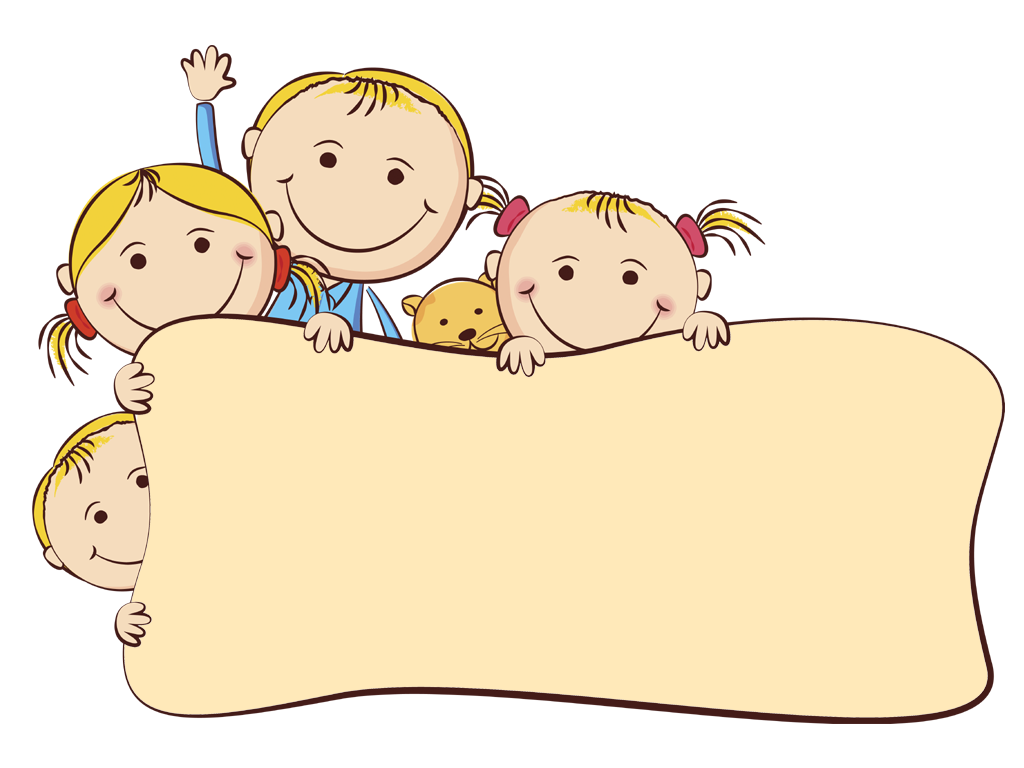 Представляет ШМО 
учителей истории 
и обществознания
Методический конструктор Преимущественные формы достижения воспитательных результатов во внеурочной деятельности в 5 классе
1 уровень. 
«Я знаю»
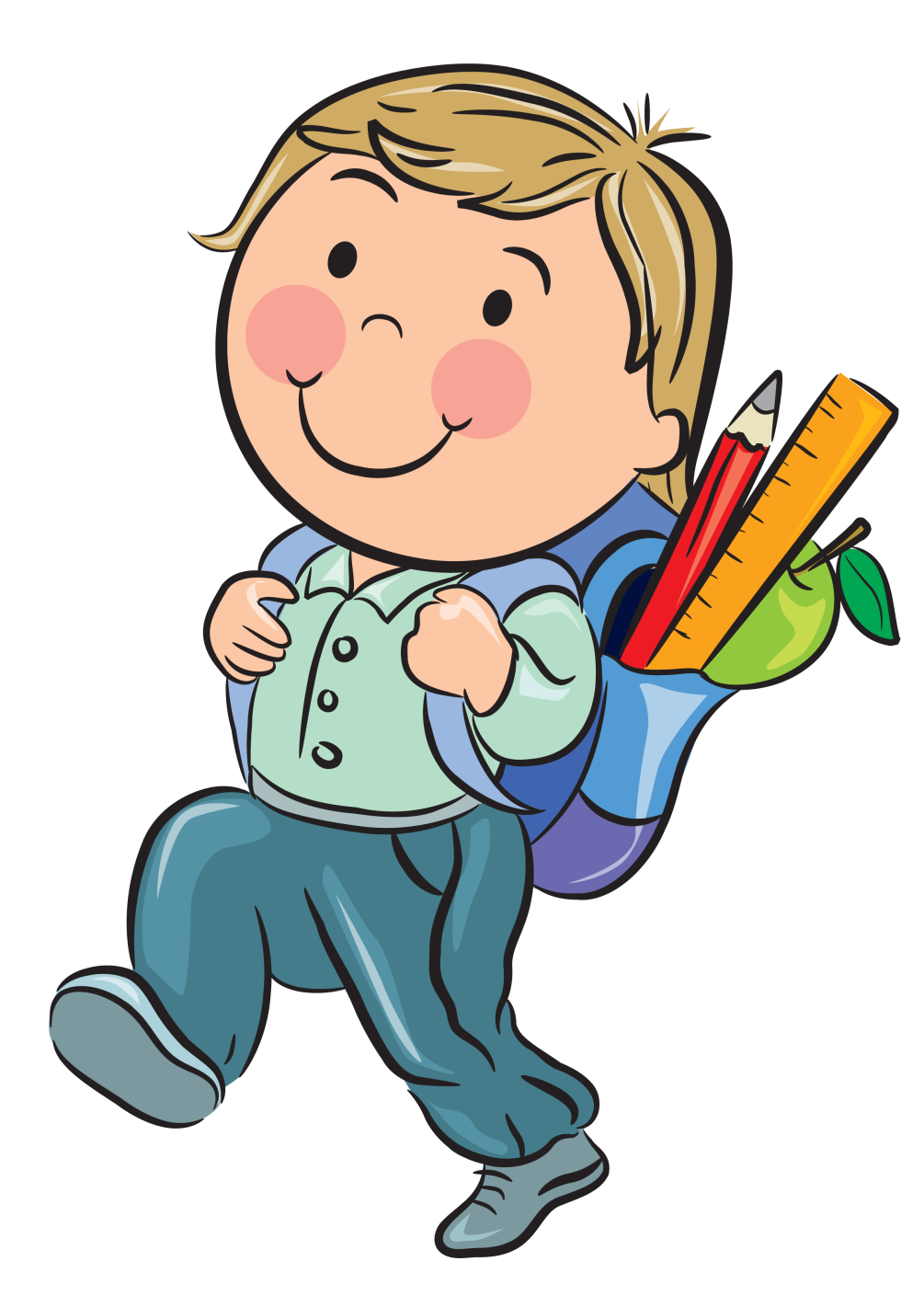 3 уровень. 
«Я могу»
2 уровень. 
«Я взаимодействую»
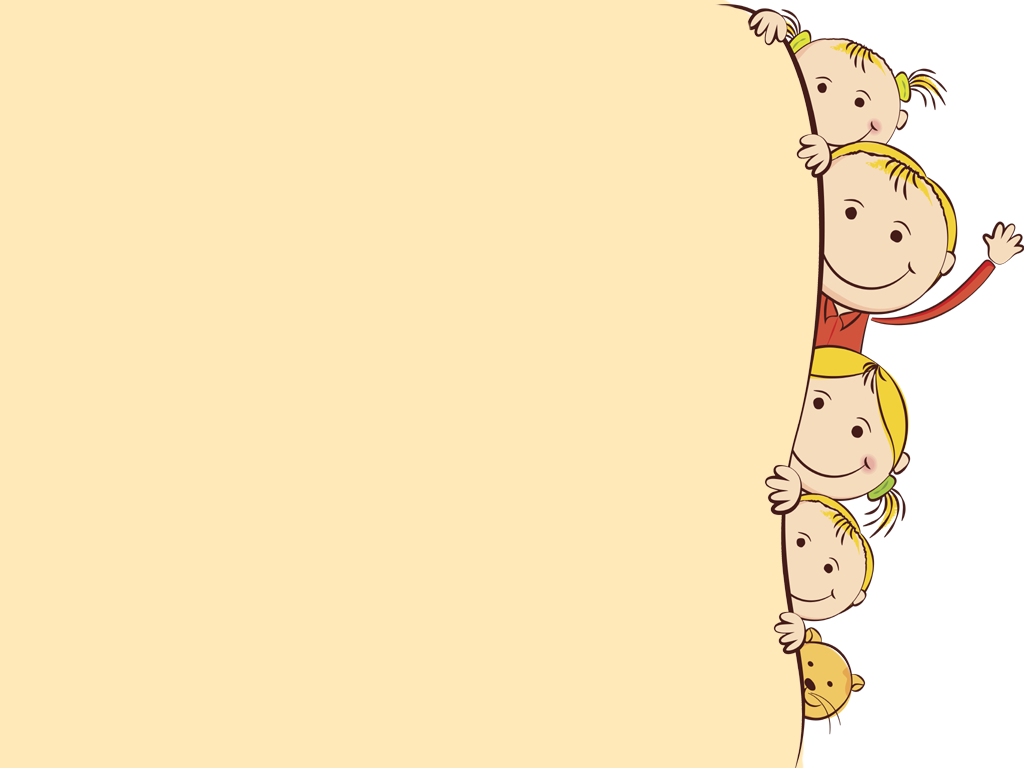 1 уровень. Приобретение социальных знаний
Возможные виды внеурочной 
деятельности:
	- ролевые игры
	- олимпиады
	- этические беседы
	- культурных походы
	- образовательные экскурсии
	- занятия творчеством и т.д.
Ролевая игра по истории  «Суд над Сократом»
Цель:
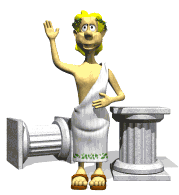 - реконструировать в игровой ситуации исто­рическое событие, бывшее, в действительности - суд над муд­рецом Сократом.
 - совершенствовать аналитические навыки учащихся: умения анализировать, сравнивать, обобщать; - воспитывать интерес к истории через приобщение к общечеловеческим ценностям.
Урок призван воспроизве­сти суд над мудрецом, который действительно имел место, но может включать в себя и элементы дискуссии с современниками - воображаемую ситуацию.
Занятие должно способствовать развитию образных, логических и оценочных умений школьников.
Роли: Сократ, судьи, Платон, Милет, Анит, Ликон, свидетели.
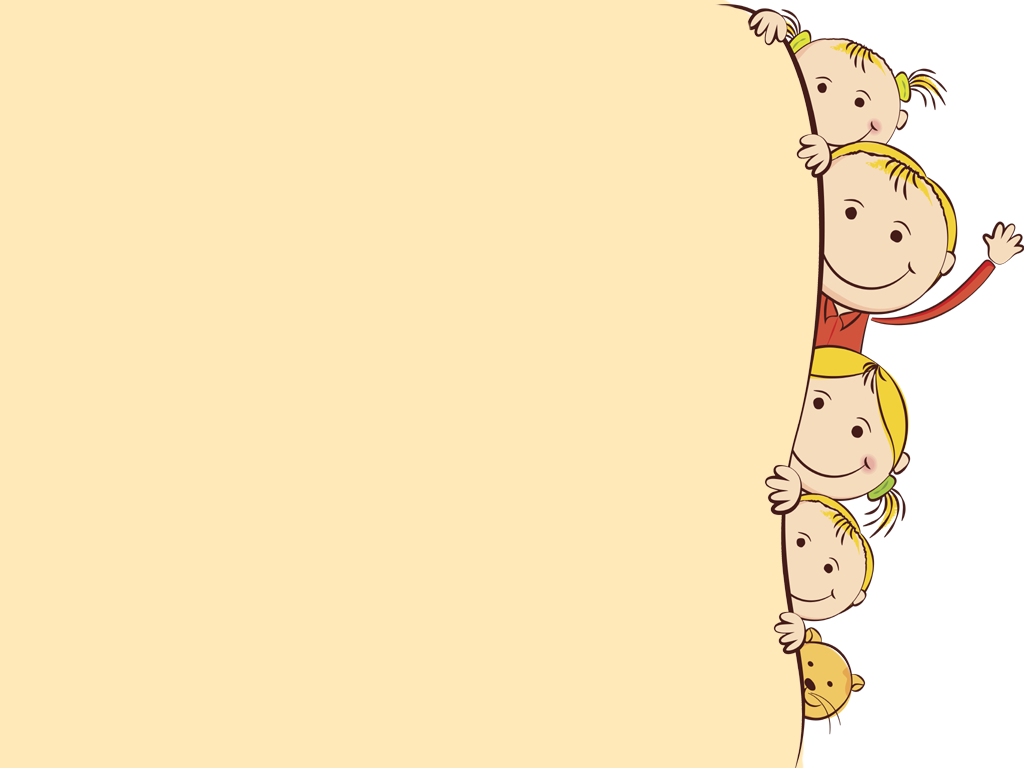 2 уровень. Формирование ценностного отношения к социальной реальности
Возможные виды внеурочной 
деятельности:
игра с деловым акцентом
дебаты
инсценировки
выставки
КТД
туристические походы и т.д.
Сценки по истории Древнего мира
Актерский состав смешанный – учащиеся разных 5 классов
Зрители – остальные пятиклассники
Основная цель: развитие детского межклассового коллектива, активизация межличностного взаимодействия школьников друг с другом
Пример сценки «Раб-педагог»
Раб-педагог
Действующие лица: Арифрон, Эригона.
	Раб отодвинул занавеску, заменяющую дверь. Вошел Арифрон, сбросил на руки рабу. 
Арифрон: (обращаясь к жене) Знаешь, я купил педагога для Лиина. Его зовут Георестом.
Эригона: Почему так рано, муж мой. Мальчик еще мал. Разве нельзя оставить его пока в гинекее?
Арифрон: Только женщинам пристало жить на женской половине дома. Мужчина же должен учиться всему, чтобы стать государственным мужем.
	Арифрон и Эригона входят в другую комнату. Эригона подходит к новому рабу и высыпает на его 	голову корзиночку, наполненную сушеными фигами.
Эригона: Приобщаю тебя к нашим порядкам, надеюсь, что покупка будет прибыльной и полезной.
Арифрон: Продавец говорил, что ты уже был педагогом.
Раб: Да, господин. Я вырастил молодого Клеофонта.
Арифрон: Ну, скажи мне, что должен делать педагог?
Раб: Сопровождать молодого хозяина, куда бы он не шел – в школу, в палестру, носить за ним книги, таблицы, музыкальные инструменты. На улице надо следить, чтобы он шел, опустив глаза и уступал дорогу взрослым.
Арифрон: Так, хорошо. А известны ли тебе правила хороших манер?
Раб: Мальчик не должен первым заговаривать со старшими или громко смеяться. Нехорошо класть ногу на ногу, опираться на руки подбородком. Если необходимо почесаться, надо делать это незаметно. Надо встать, если в комнату входят старшие.
Арифрон: Ну что-ж, пожалуй он достаточно обучен, не так ли Эригона?
Эригона: Да, муж мой, надеюсь, что он не будет очень суров с Лином.
Арифрон: Если Лиин слишком избаловался за семь лет, которые он провел с женщинами в гинекее, ему придется попробовать розги!
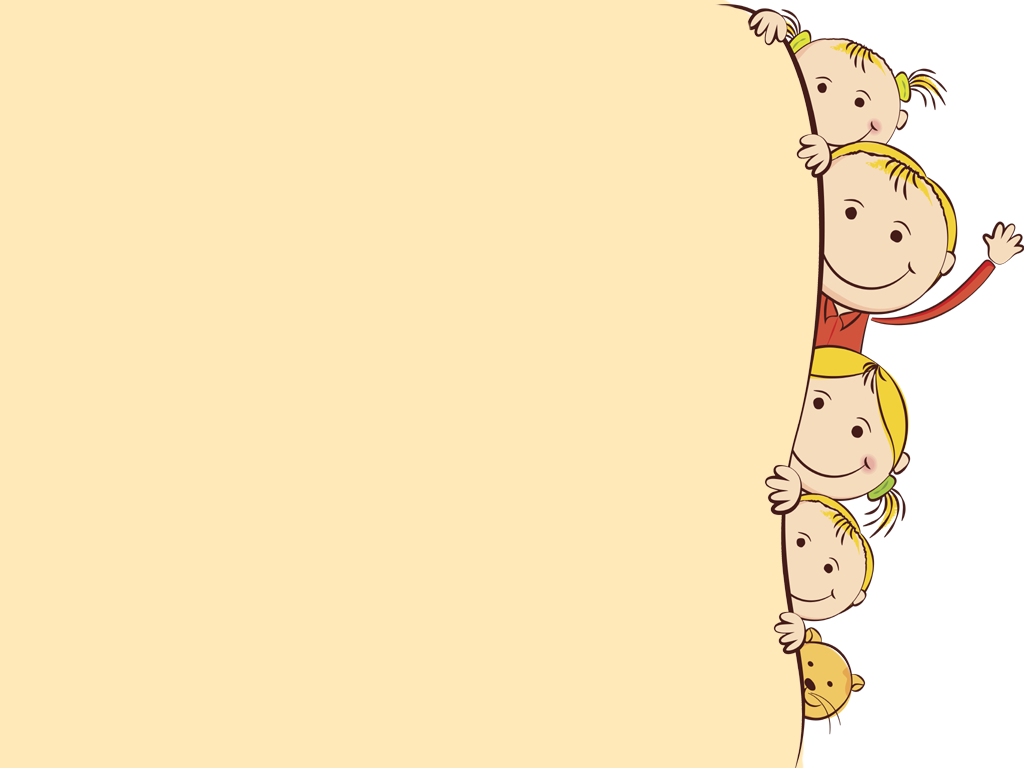 3 уровень. Получение опыта самостоятельного общественного действия
Возможные виды внеурочной 
деятельности:
социально-моделирующая игра
дискуссия с экспертами
благотворительные акции
социально-образовательный проект
школьный краеведческий музей
художественные акции и т.д.
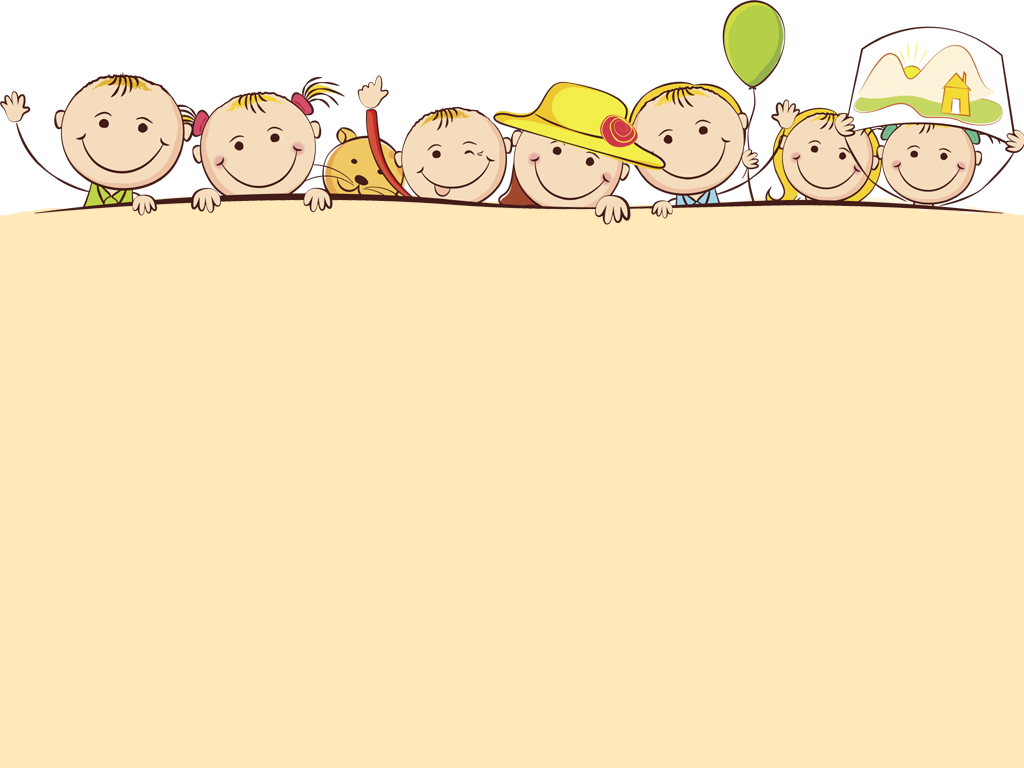 СПАСИБО ЗА ВНИМАНИЕ!
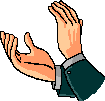